Проект Бюджета муниципального образования городское поселение Андра на 2019 год и на плановый период 2020-2021 год
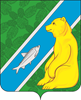 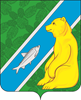 ДОХОДЫ БЮДЖЕТА ГОРОДСКОГО ПОСЕЛЕНИЯ СОСТАВЛЯЮТ (тыс.руб.)
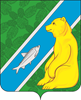 Структура доходов бюджета муниципального образования городское поселение Андра
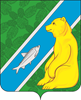 Структура доходов бюджета муниципального образования городское поселение Андра (%)
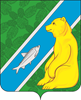 Структура налоговых доходов бюджета  городского поселения Андра (тыс. руб.)
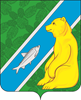 Структура неналоговых доходов бюджета  городского поселения Андра 		(тыс. руб.)
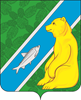 РАСХОДЫ БЮДЖЕТА ГОРОДСКОГО ПОСЕЛЕНИЯ СОСТАВЛЯЮТ 		(ТЫС. РУБ.)
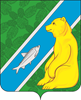 РАЗДЕЛ 01 «Общегосударственные расходы» (тыс.руб.)
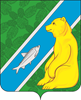 РАЗДЕЛ 02 «Национальная оборона» (тыс.руб.)
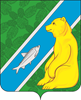 РАЗДЕЛ 03 «Национальная безопасность и правоохранительная деятельность» (тыс.руб.)
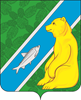 РАЗДЕЛ 04 «Национальная экономика» (тыс.руб.)
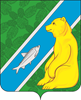 РАЗДЕЛ 05 «Жилищно- коммунальное хозяйство» (тыс.руб.)
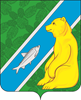 РАЗДЕЛ 08 «Культура и кинематография» (тыс.руб.)Подведомственное учреждение МКУК «КДЦ «Лидер»
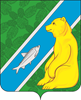 Деятельность в сфере культуры поселения
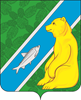 РАЗДЕЛ 11 «Физическая культура и спорт» (тыс.руб.)Подведомственное учреждение МКУК «КДЦ «Лидер»
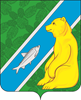 Деятельность в сфере физической культуры поселения
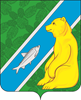 Программные расходы (тыс.руб.)
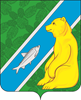 СПАСИБО ЗА ВНИМАНИЕ!